Informe de las actividades a realizar
Educación Cívica octubre-diciembre 2021.
Entrega de libros SEJ (Martha, Néstor y Sara)
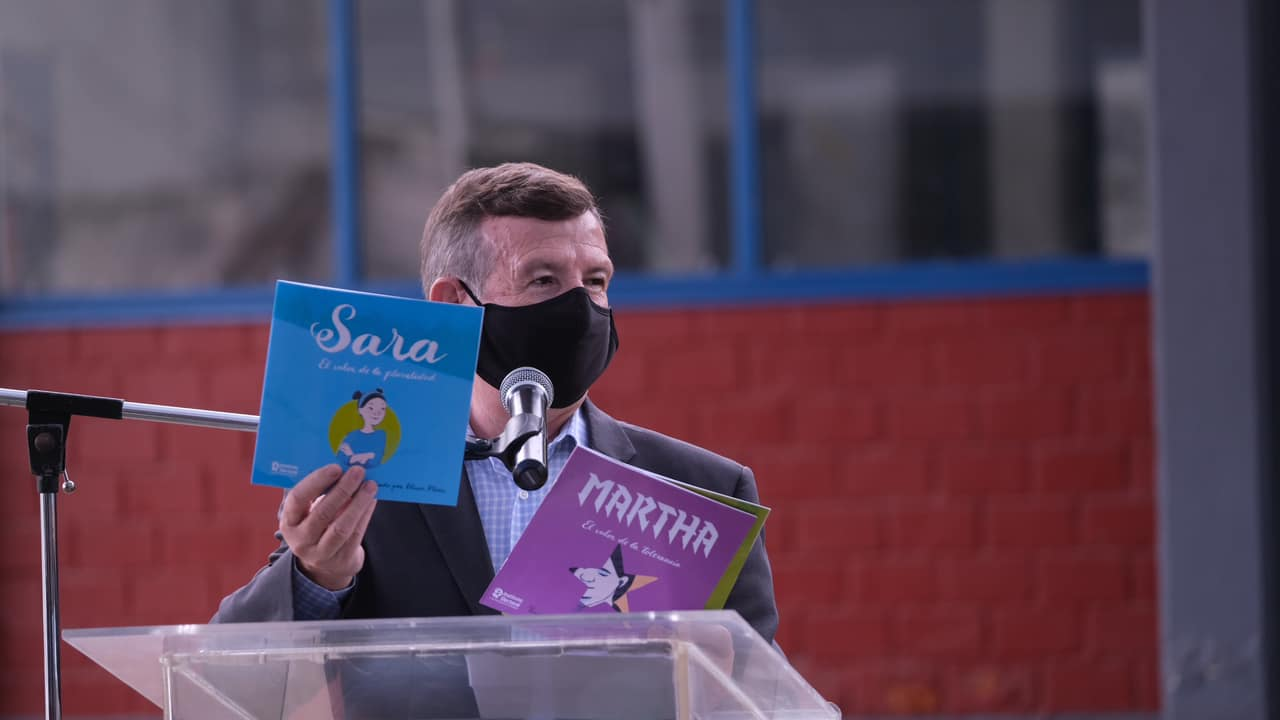 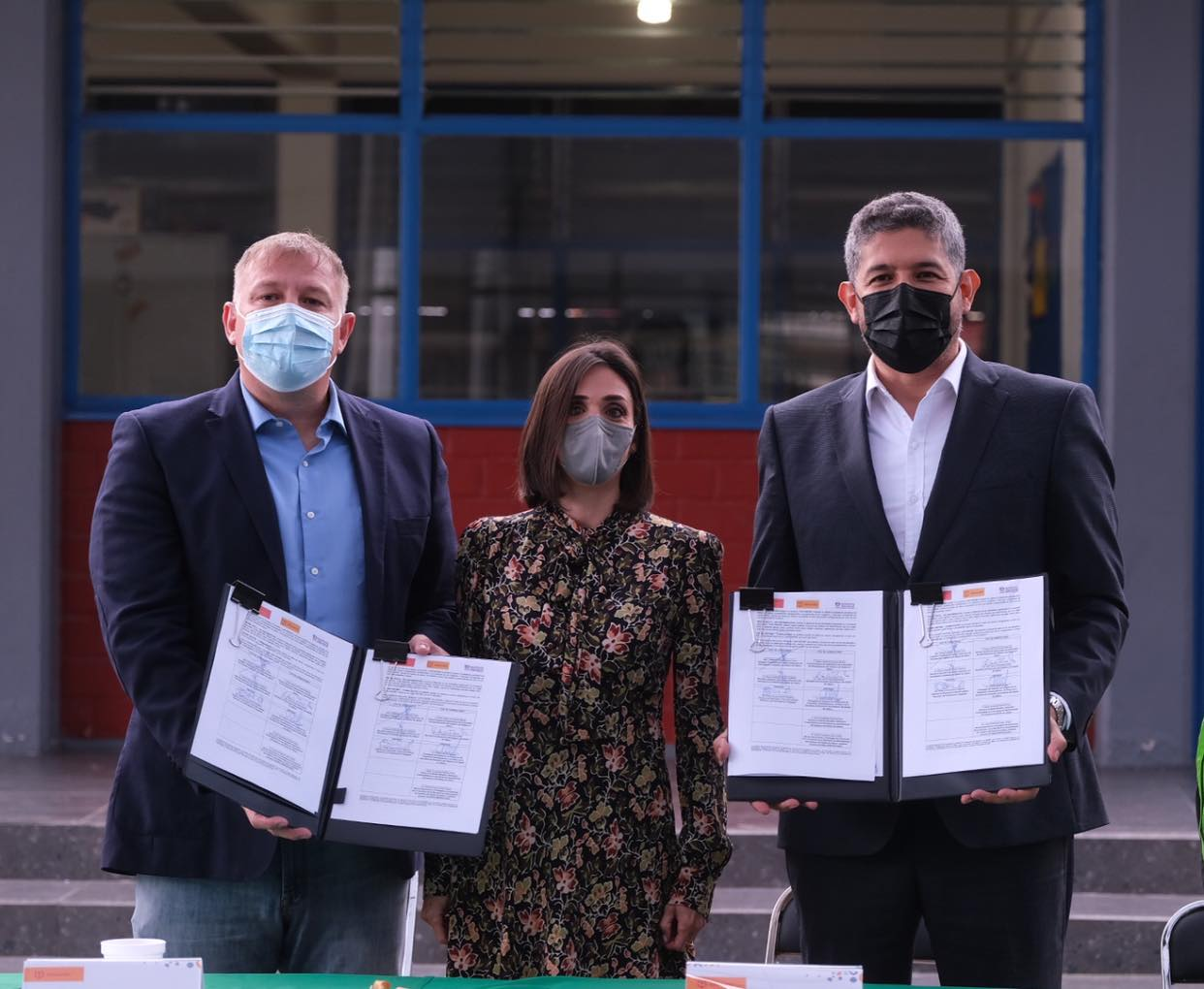 Ciclo de cine y política, “Historias que cuentan” Salud Pública
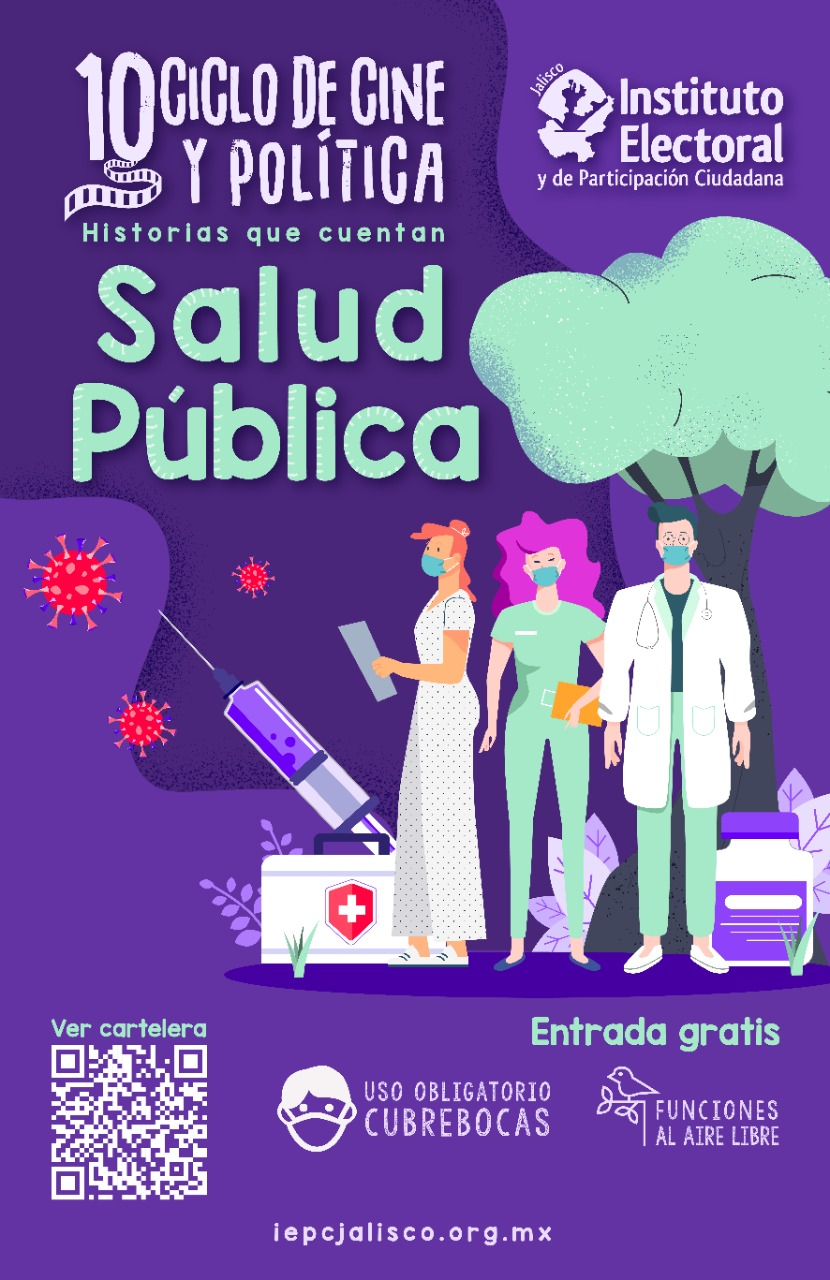 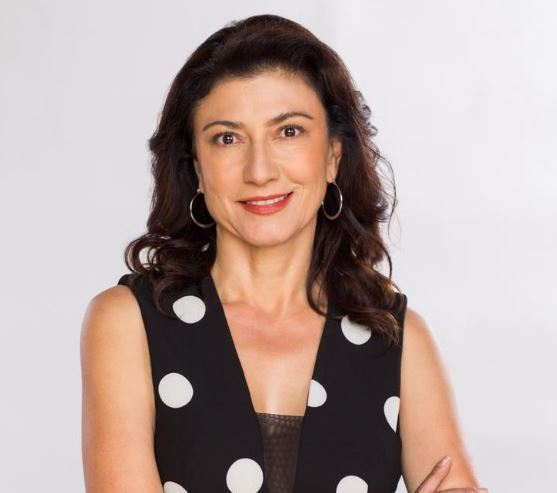 Funciones al aire libre
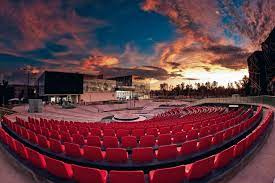 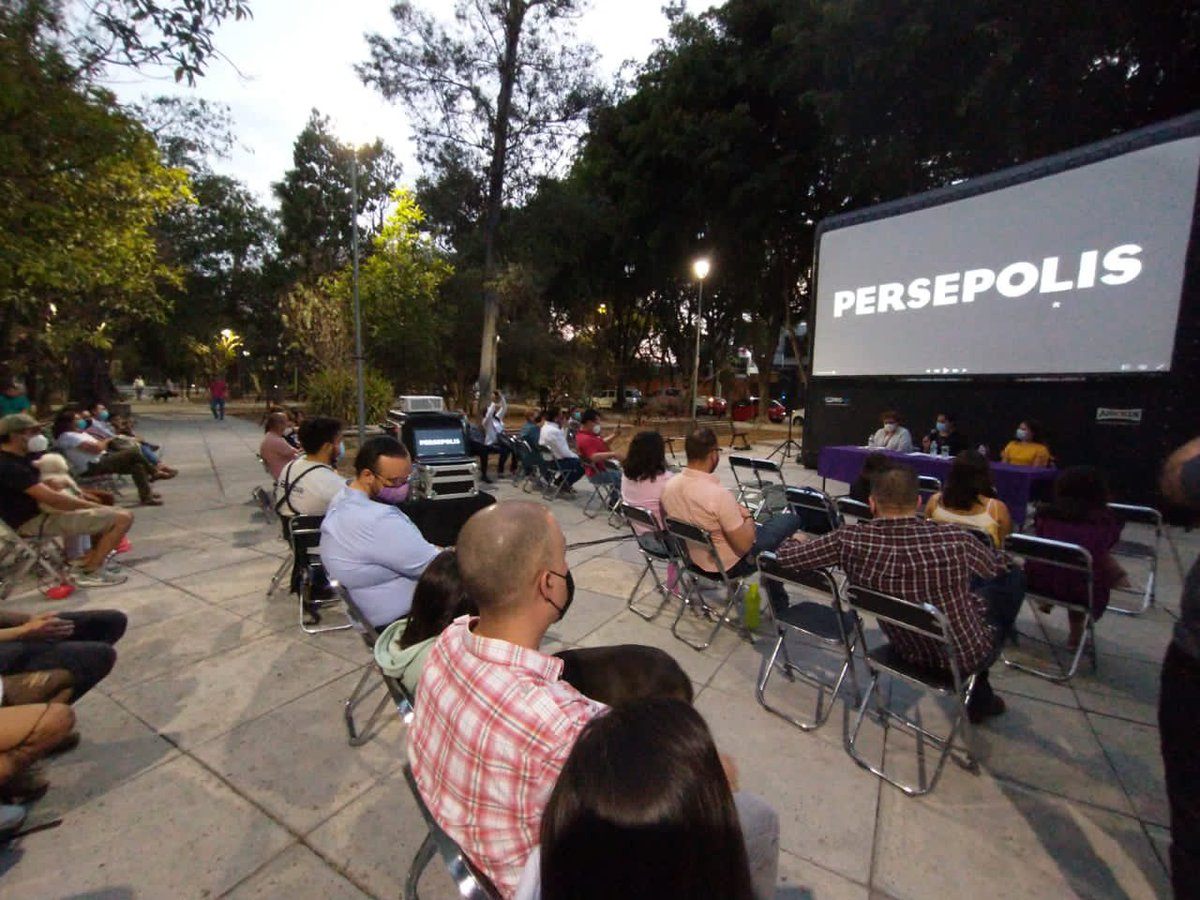 Consulta Infantil y Juvenil 2021
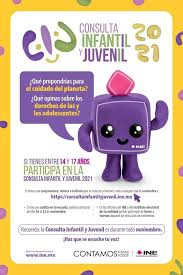 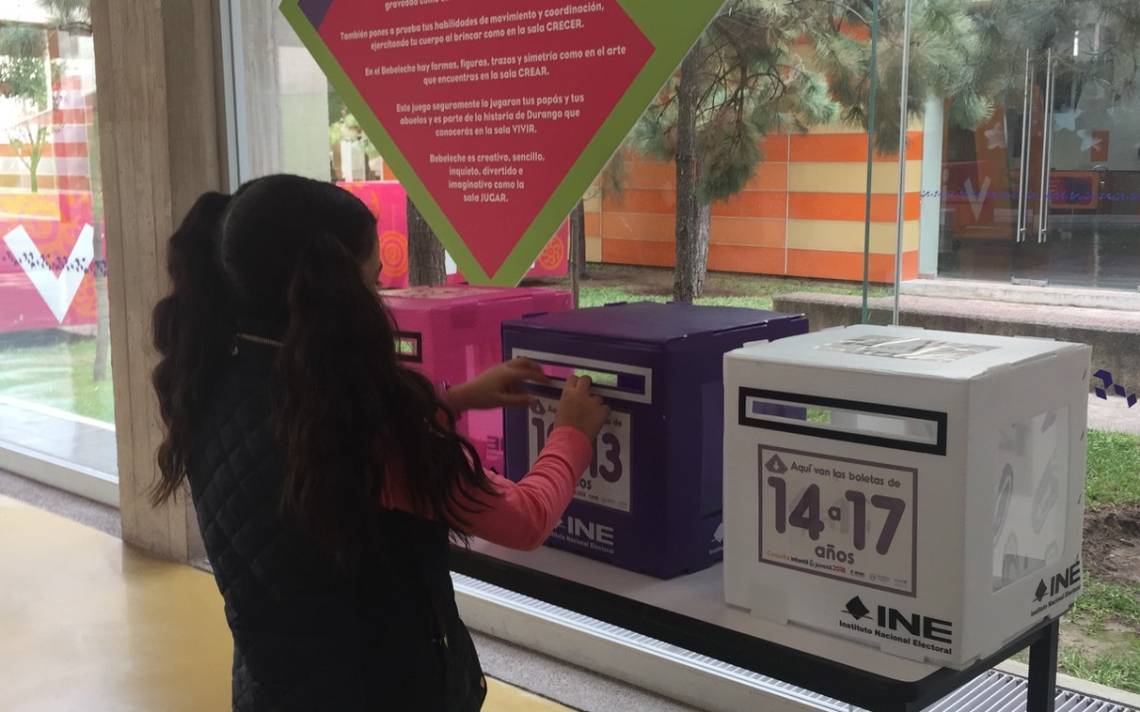 Consulta Popular
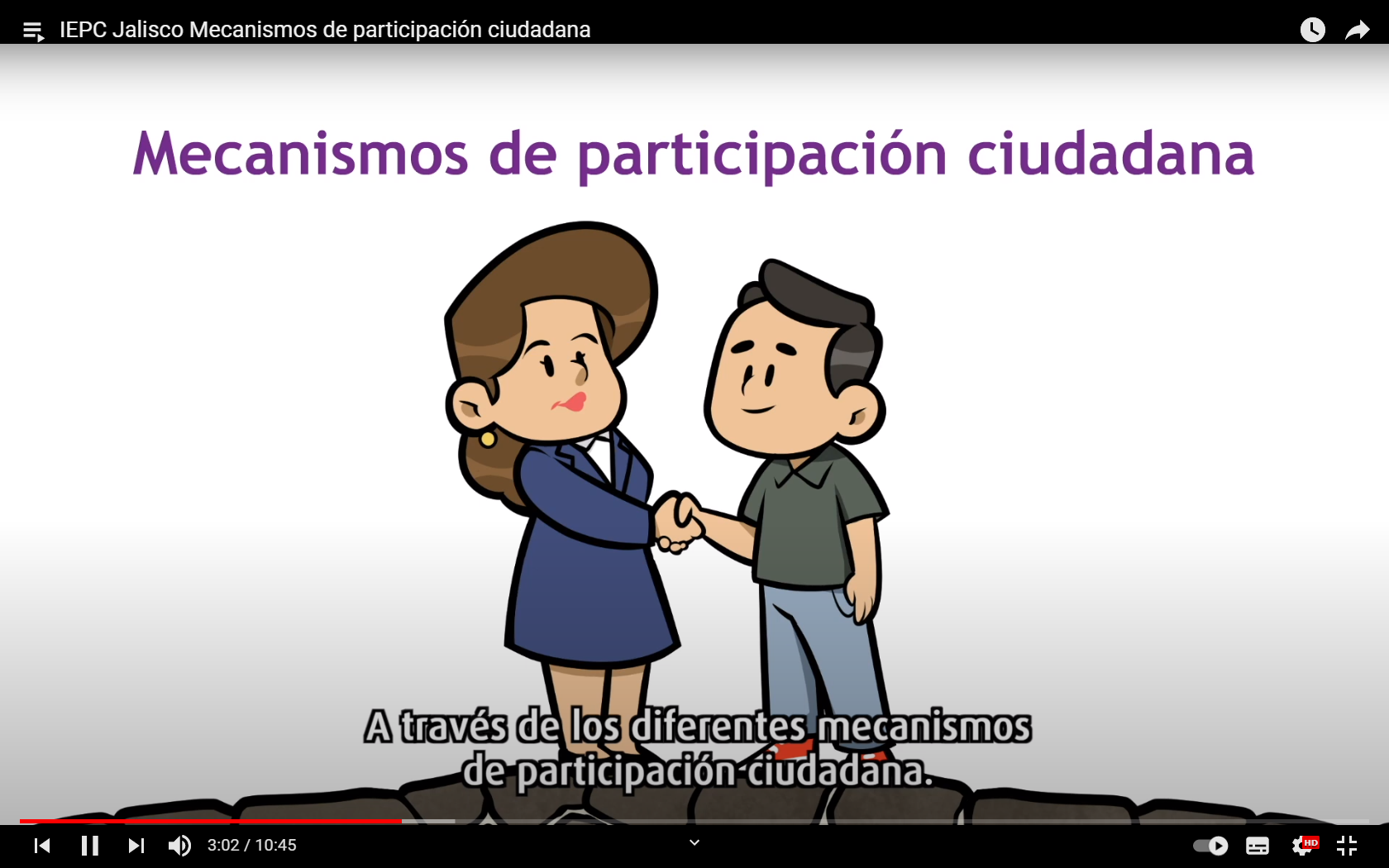 Papirolas
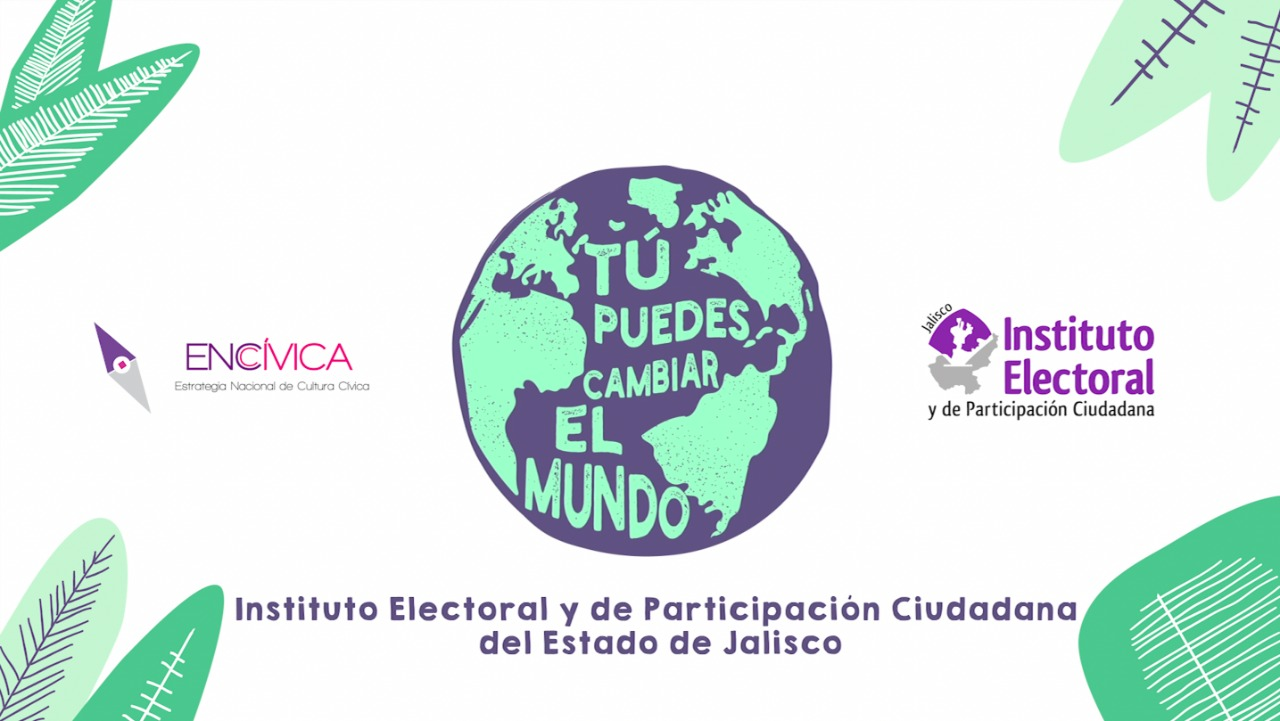 Papirolas
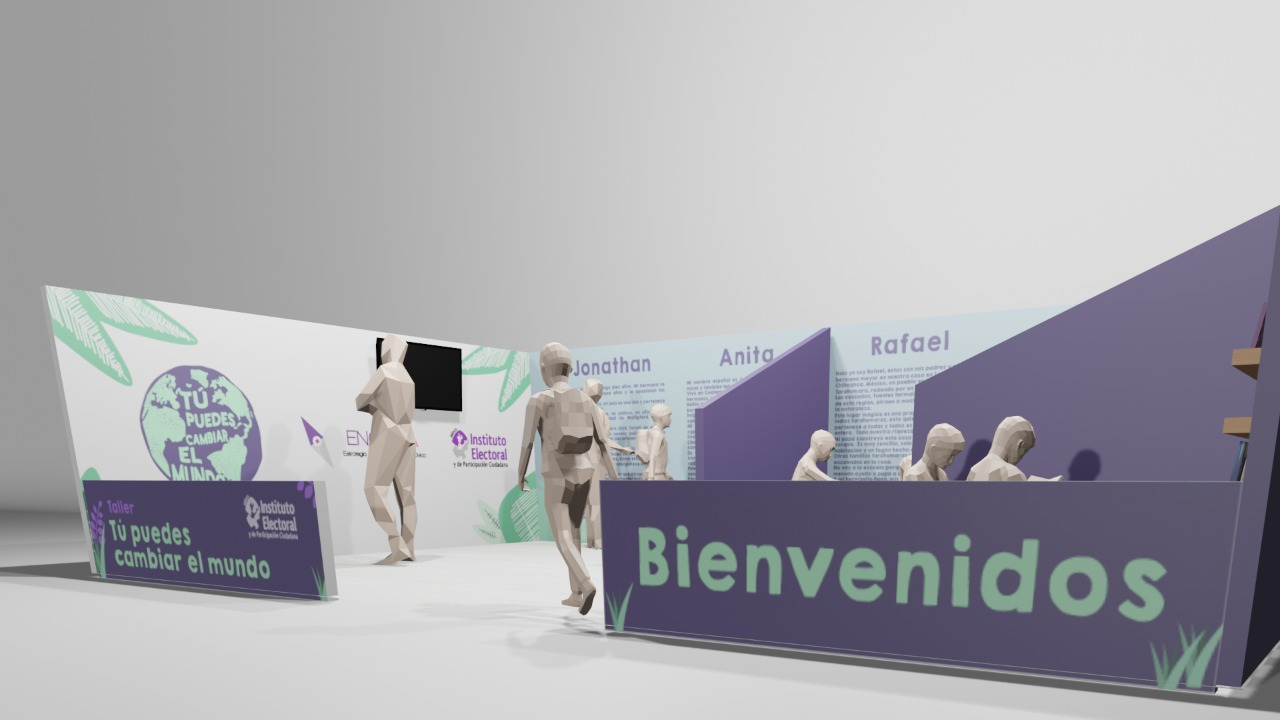 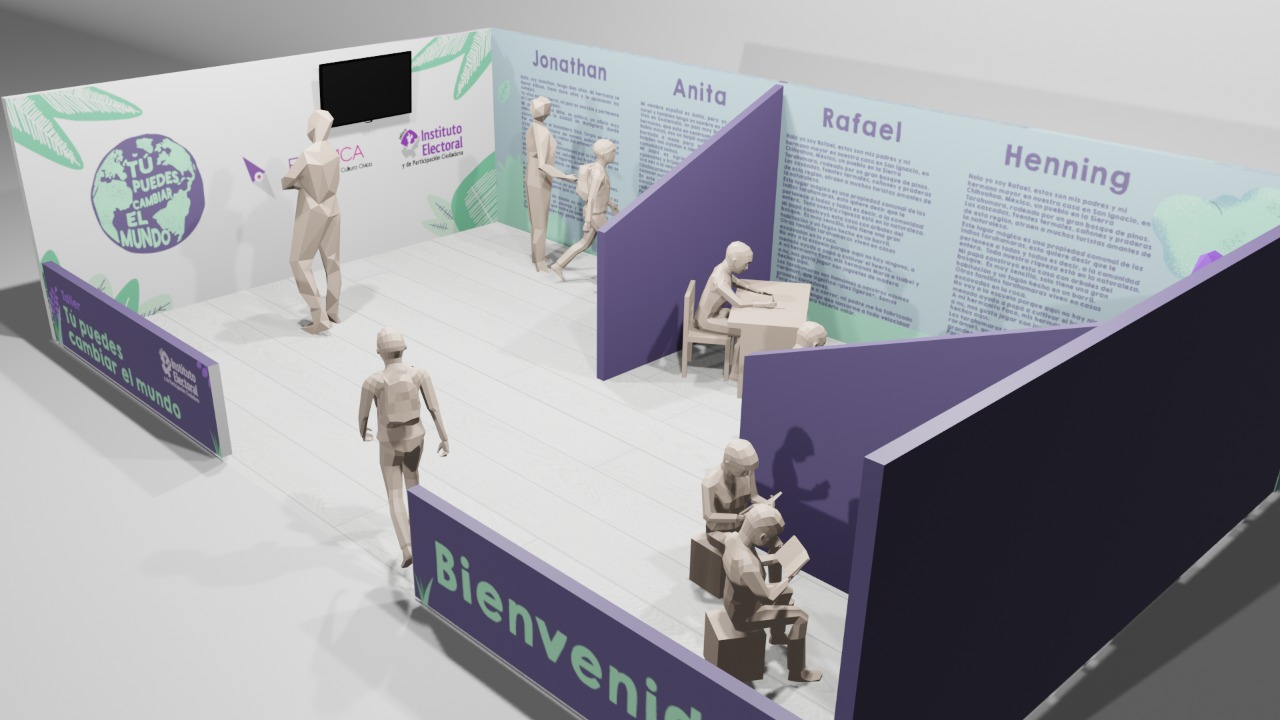 Feria Internacional del Libro de Guadalajara
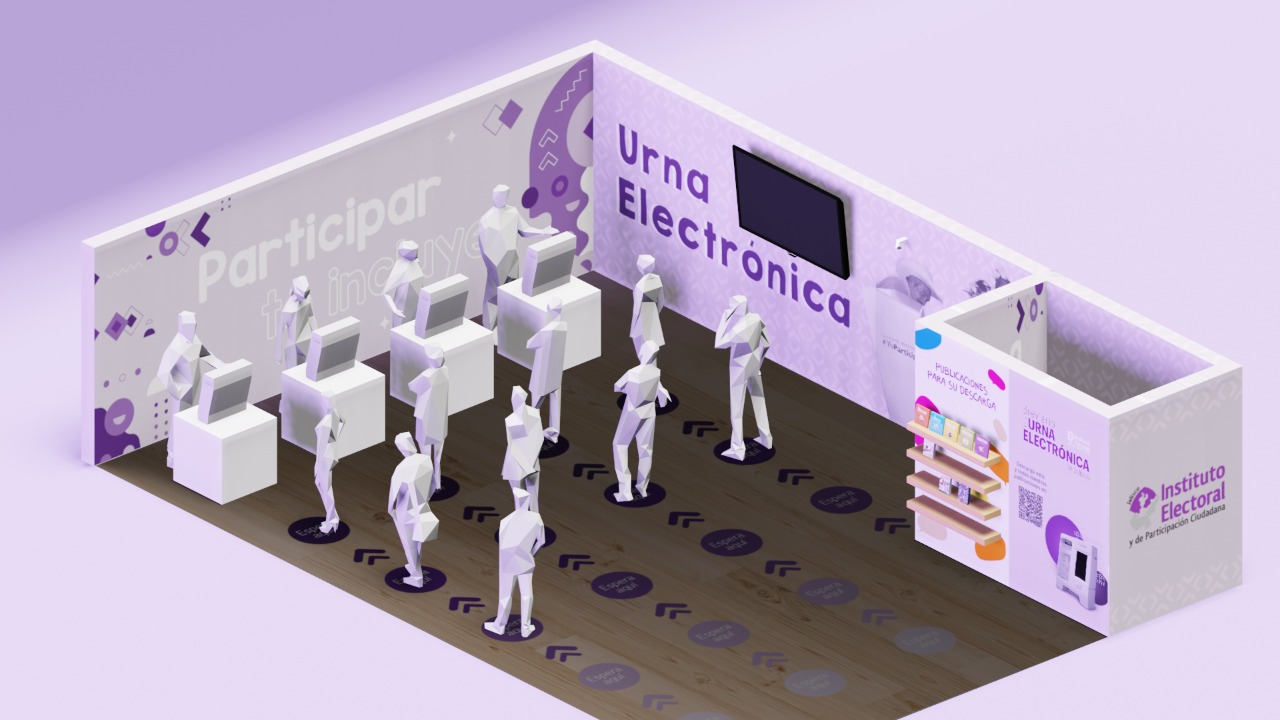 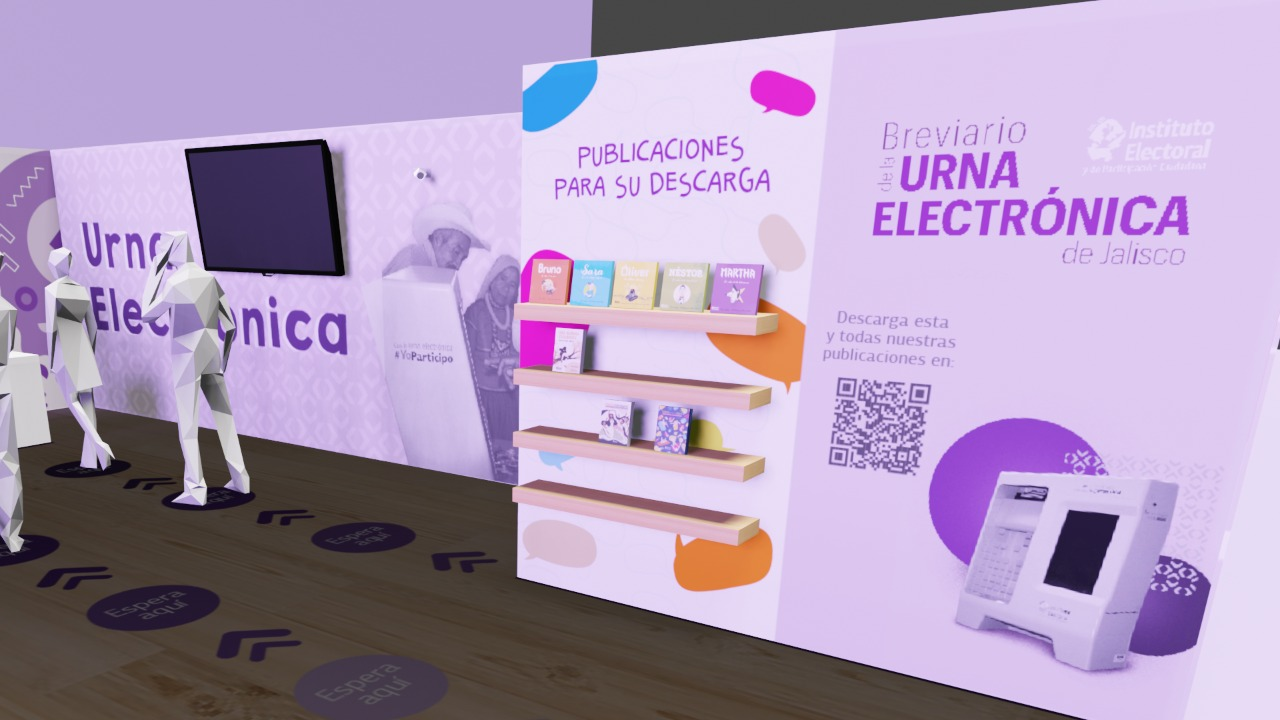 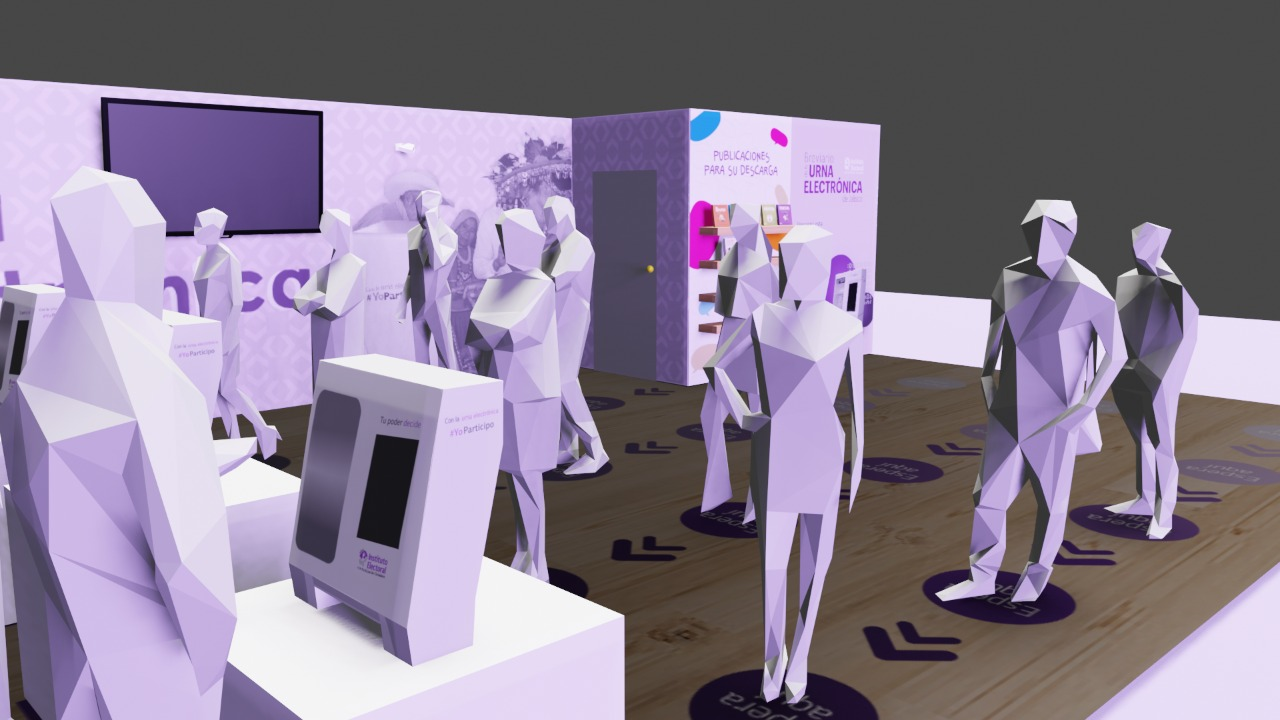 GRACIAS
Dirección de Educación Cívica.